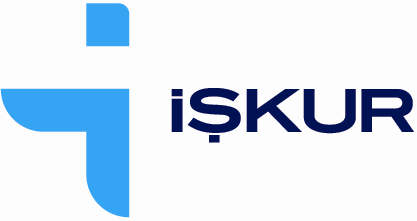 Labour Market Surveys
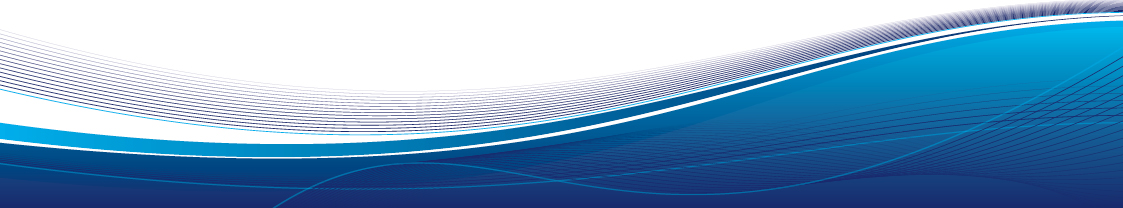 Presentation Plan
Developing Policies Based on Evidence
Data Compilation Methods of ISKUR
Labour Market Surveys
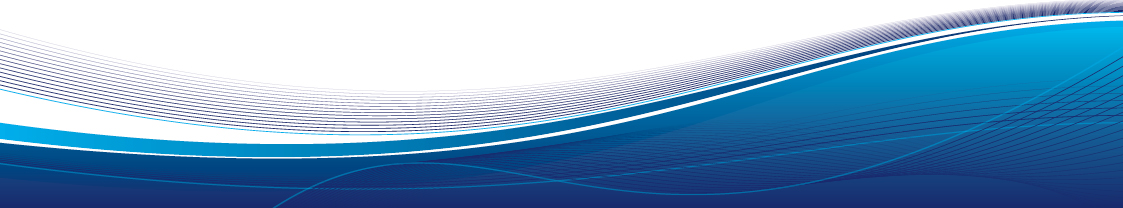 23.09.2016
Policy Development Based on Evidence
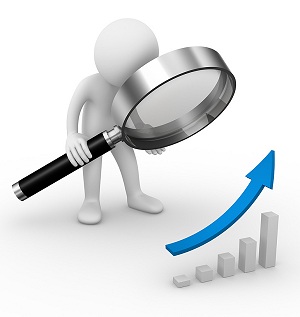 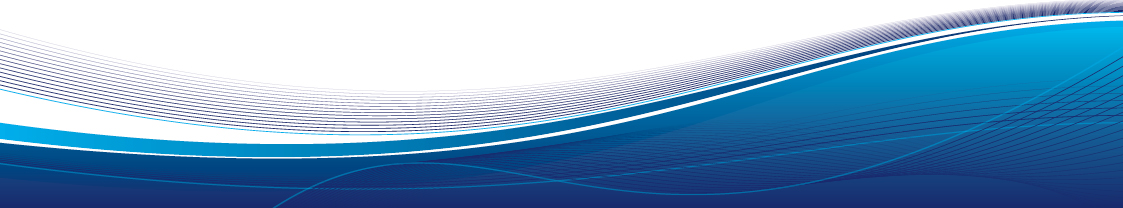 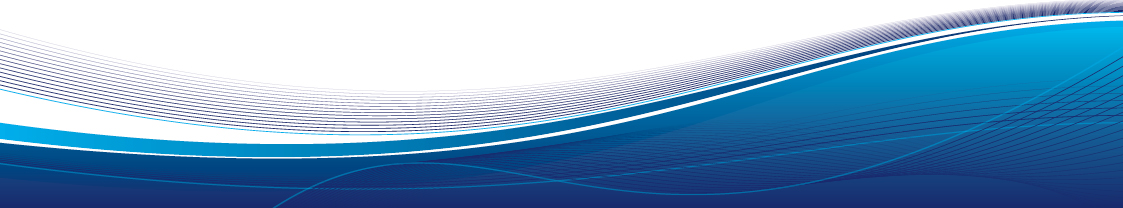 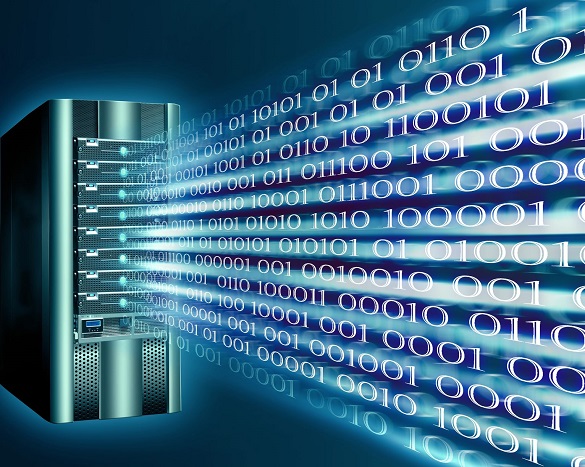 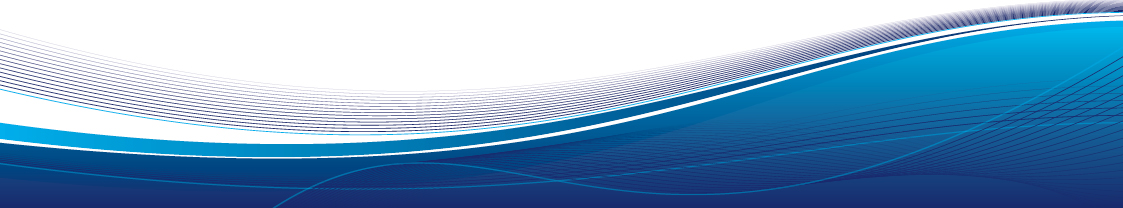 Ways of Reaching Evidence
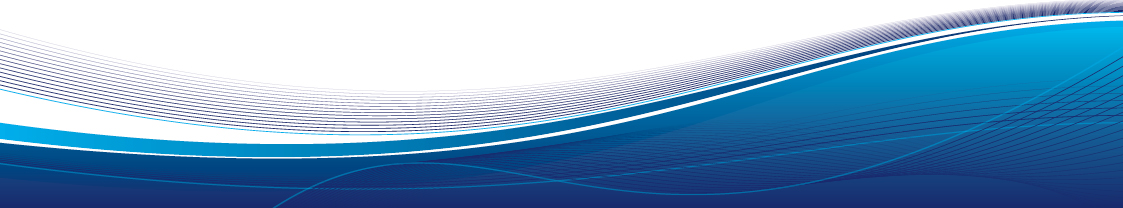 Data Compilation Methods of ISKUR
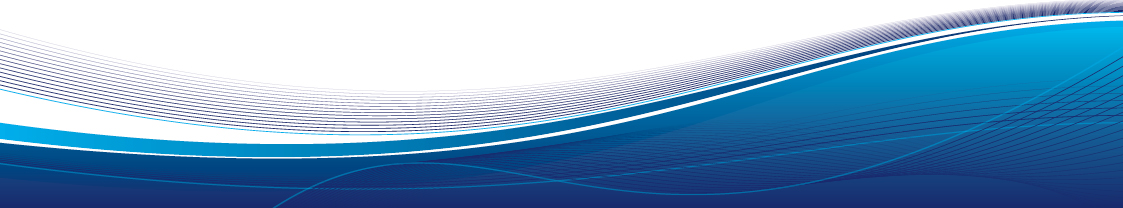 Survey Data
Labour Market Survey (LMS)

Job Vacancy Statistics Survey
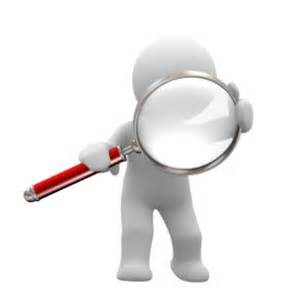 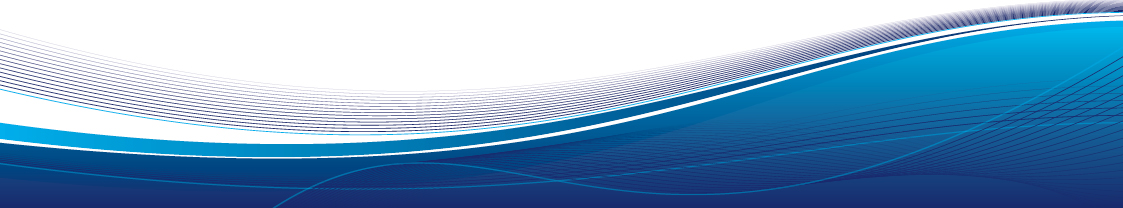 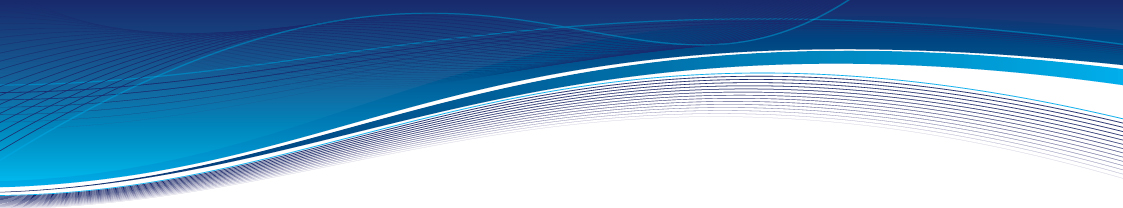 Labour Market Surveys
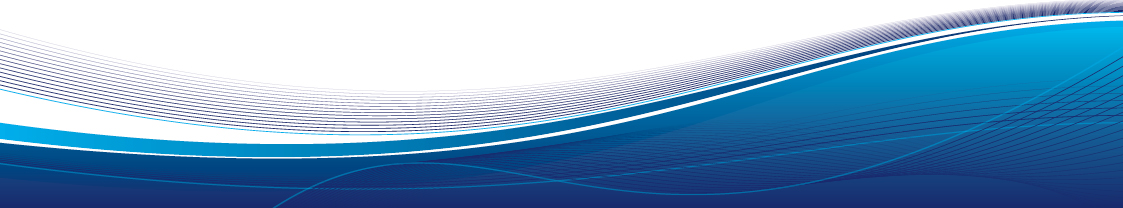 Objectives of Labour Market Survey
Identifying trends of short term labour demand in local level
Current employment (according to Occupation and Gender)
Job Vacancy (Occupation, Education, Gender, Skills, Way of Meeting, Seeking Period)
Occupations that Are Difficult To Provide (Reason)
Employment Trends in Future Period (Vocation & Sector)


 Determining job vacancies on the basis of provinces, sectors and occupation groups
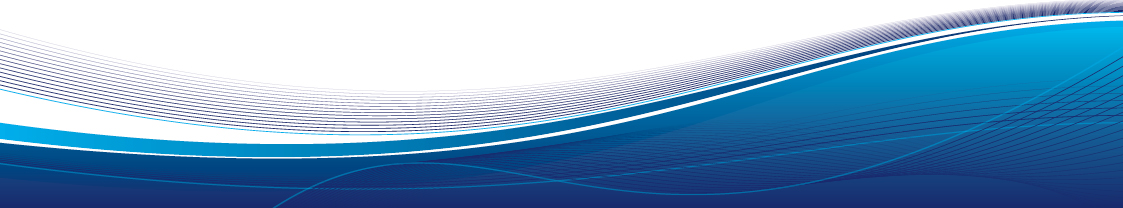 Objectives of Labour Market Survey
Compiling data for planning Active Labour Market Policies according to needs; 
Compiling job vacancies in the market that cannot reach the Agency,
Ensuring Labour Force Training Courses are launched according to needs,
Reaching targets related to job placements and workplace visits,
Directing vocational training applications, 

Obtaining a basic report including data of labour market supply and demand in local level
2016 LMS - Method
Scope: Private sector workplaces with 2-9, 10-19 and 20+ employees throughout Turkey.
For workplaces with 20+ employees, Full Enumeration Method in 77 provinces and  Sampling Method in 4 provinces 
For workplaces with 2-19 employees, Sampling Method in 81 provinces
In 17 sectors in 21st Division of NACE Rev.2. (except for Agricultural, Public, Household employers and representatives from international organisations)
    Field application: 8 April – 6 May 2016
    The study is workplace-based (local unit).
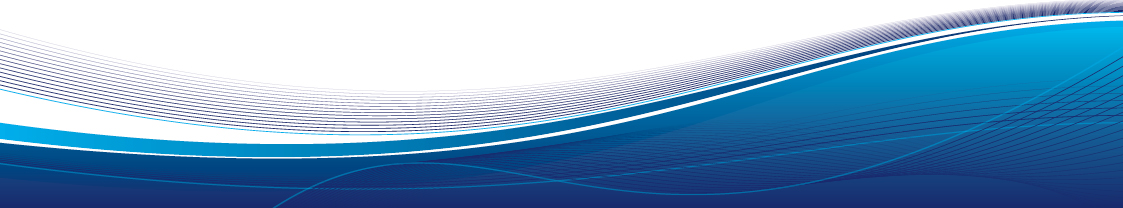 Labour Market Surveys
While face-to-face interviews with employers and the style of filling forms through the internet were used as survey methods, workplace information forms began to be filled  through only face-to-face interview method as of 2012.
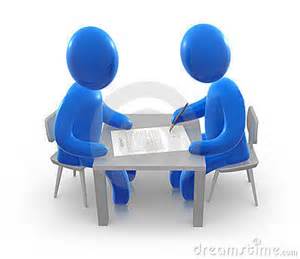 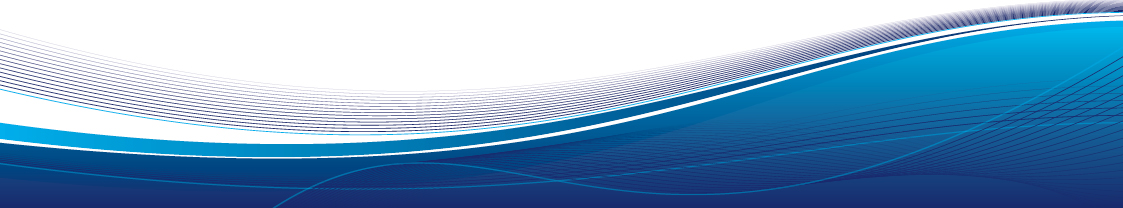 Labour Market Survey
The forms which are filled by our personnel are being transferred  to General Directorate through data entrance monitor.
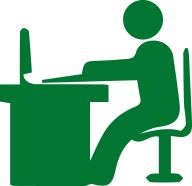 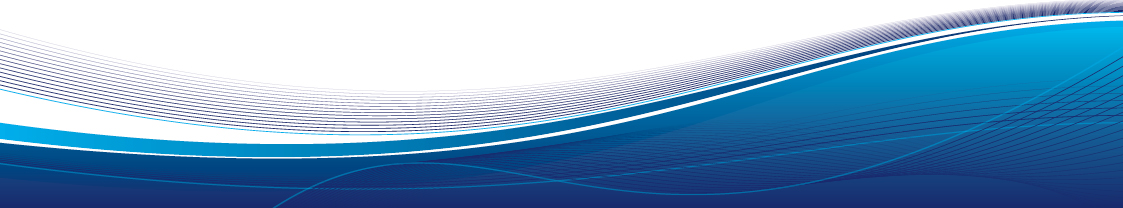 İPA 2012-2016
DUTIES OF THE DEPARTMENT
                                         LMS
THE DOCUMENTS IN WHICH LMS RESULTS ARE USED
10th Development Plan (2014-2018)
Turkish Industry Strategy Paper (2011-2014)
Vocational and Technical Training Strategy and Action Plan (2013-2017)
Productivity Strategy and Action Plan (2013-2017)
Action Plan on Strengthening the Relation between Employment and Vocational Training (İMEİGEP)
SME Strategy and Action Plan
DUTIES OF THE DEPARTMENT
                                         LMS
THE RESULTS OF LMS
It is used by
Ministry of Family and Social Policies
Ministry of Culture and Tourism  for their studies of (TUYUP Project) 
Council of Higher Education and Ministry of National Education, for the schools and departments to be opened 
Our Agency for planning of ALMPs in
Decision makers in national and local level
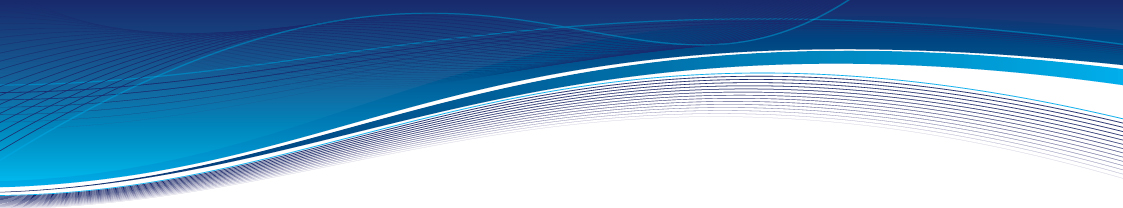 Survey on Job Vacancy Statistics
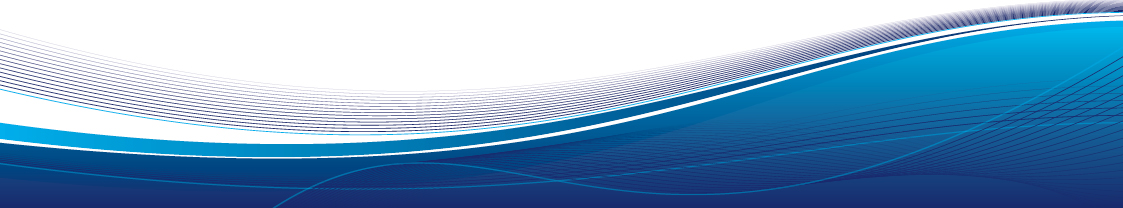 Survey on Job Vacancy Statistics
Together with the Second Formal Statistical Programme that covers years 2012-2016, İŞKUR is charged with the task of collecting job vacancy statistics by means of questionnaire 4 times a year. 

In this scope, job vacancy statistics are compiled in line with EU legislation and job vacancy rate in Turkey is calculated for three-month periods. 

In the framework of EU legislation, job vacancy data must be classified based on NACE Rev.2 (sector) and sent to EUROSTAT.
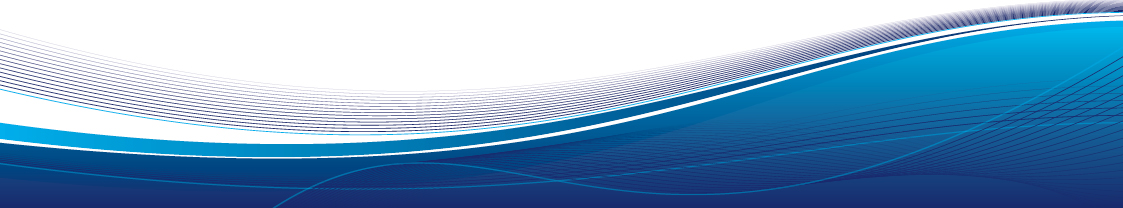 Scope of the Survey
Scope: As TURKSTAT Job Registration System is to be used as a base, it consists of enterprises/businesses with 10 or more employees in the related sector within the sectorial scope.  
Geographical Scope: It includes all provinces and countries within the boundaries of Turkish Republic regardless of population. 
Sectorial Scope: According to NACE Rev 2 classification, it is composed of 17 sectors other than agriculture, forestry and fishery, public administration and defence, compulsory social security, activities of households as employers and activities of International organizations and their offices.
Field Study Period of the Survey
Within this framework, the first field study period of the survey that would be conducted in November 2014 was 17-28 November, 2014.  
Field study periods in 2015: 16-27 February,2015; 18-29 May, 2015; 17-28 May, 2015; 16-30 November, 2015.
Field study periods in 2016: 15-29 February, 16-31 May, 15-31 August, 14-30 November.
In 2015, 9 thousand 700 workplaces were visited in each quarter whereas 10 thousand 347 workplaces have been visited in 2016.
Administrative Records
Basic Indicators Related to Employment Services:
Applications
Vacancies
Job Placements
Invitation
Registered Labour Force and Unemployed
Applications for working abroad and sending workers abroad
Quotas for compulsory employment (disabled, ex-convict, TMY) 
Public Works

Basic Indicators Related to Unemployment Insurance Activities
 Applications for unemployment insurance and those who are entitled to receive
Applications for job loss compensation and those who are entitled to receive
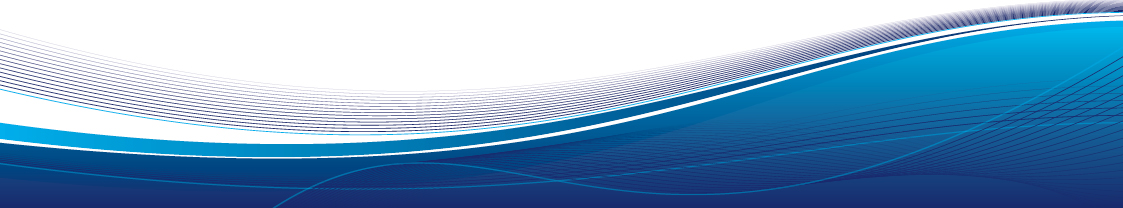 Basic Indicators Related to Active Labour Market Services:
Vocational training courses and the number of trainees
On-the-job training programs and the number of programs and trainees
Entrepreneurship training programs and the number of programs and trainees

Basic Indicators Related to Job and Vocational Counselling Activities: 
Individual and group interviews
Counselling activities for schools
Occupation surveys
Visits to job places
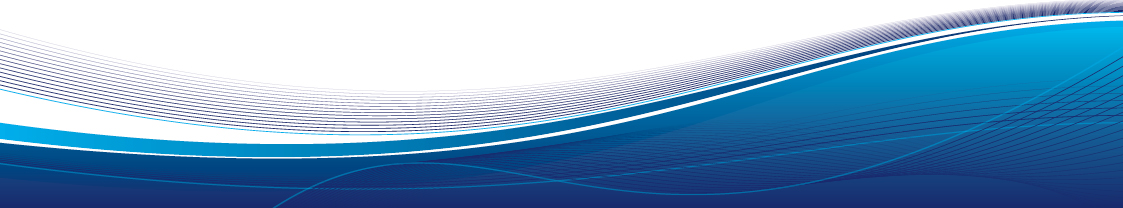 THANK YOU
(Oğuz DÜZGÜN)oguz.duzgun@iskur.gov.tr
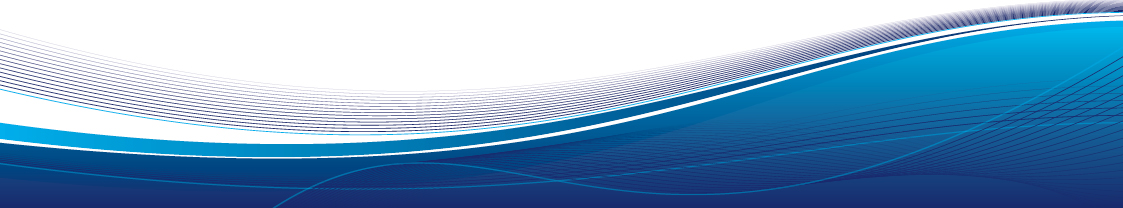